MISSION AND LEADERSHIP
LOST MEMORIES
HARVARD UNIVERSITY
HARVARD UNIVERSITY SEALOLD AND NEW
YALE UNIVERSITY
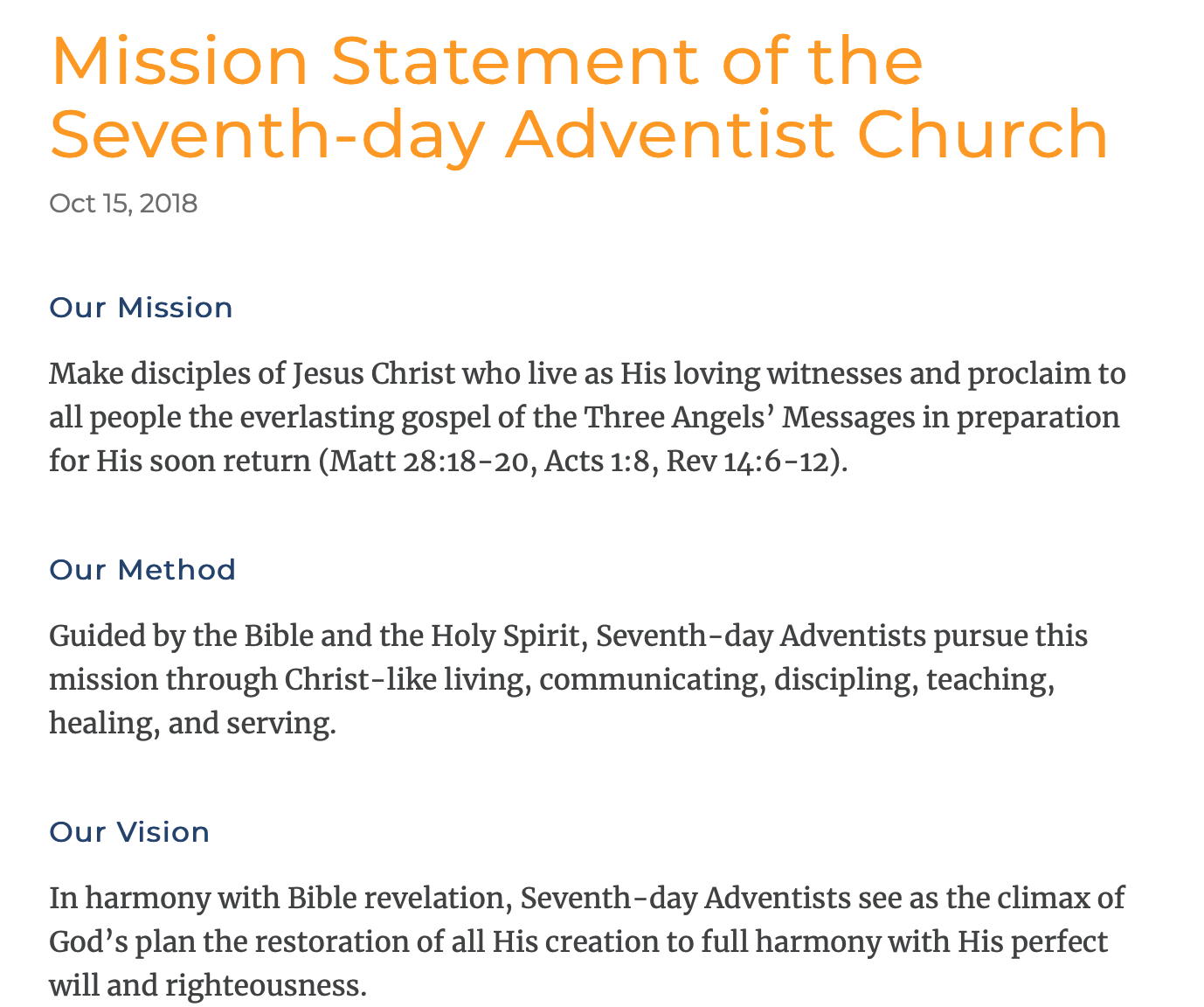 JUDGING
Don’t judge a book by its cover 

Don’t judge a man by his height

Don’t judge a leader by his verbiage
HOW TO PREVENT MISSION DRIFT
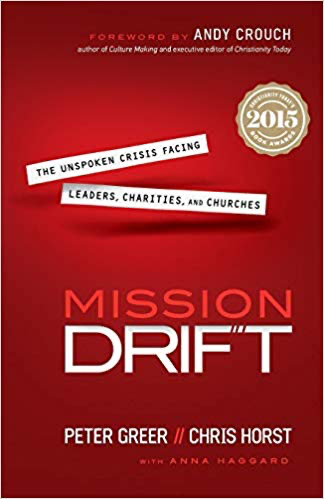 HOW TO PREVENT MISSION DRIFT
Switch from the urgent to the important.
Switch from maintenance to mission.
Switch from autopilot to strategy.
Switch from employment to calling.
Switch from financial dependency to self-sufficiency. 
Switch from distractions to core business.
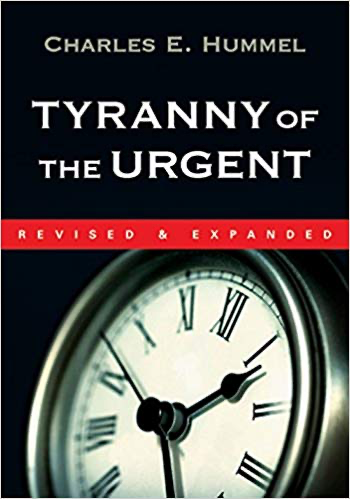 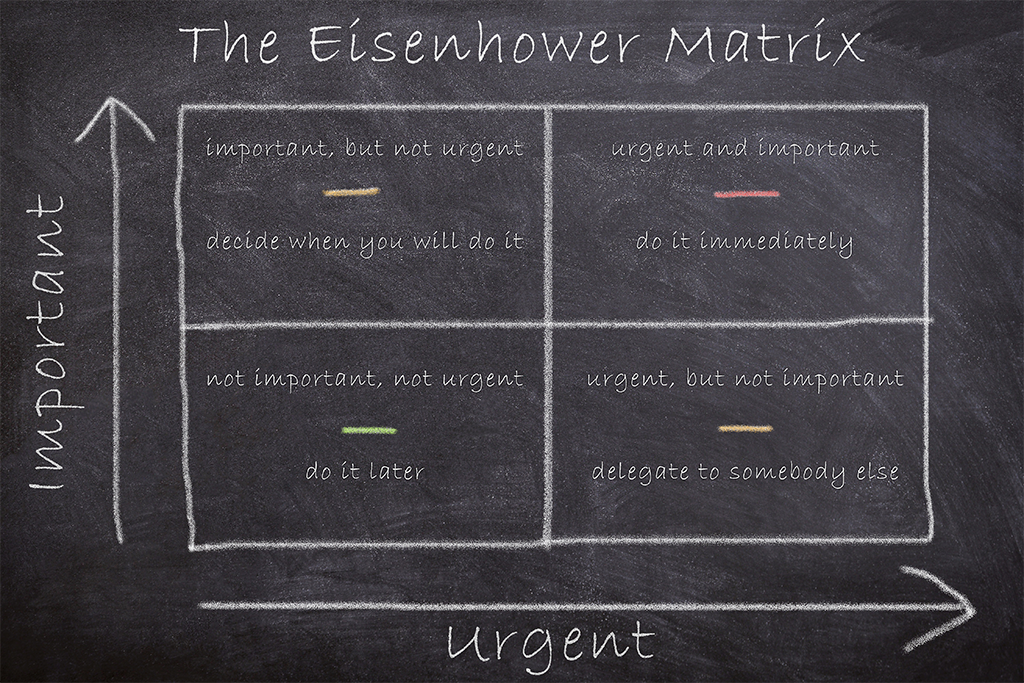 HOW TO PREVENT MISSION DRIFT
Switch from the urgent to the important.
Switch from maintenance to mission.
Switch from autopilot to strategy.
Switch from employment to calling.
Switch from financial dependency to self-sufficiency. 
Switch from distractions to core business.
HOW TO PREVENT MISSION DRIFT
Switch from the urgent to the important.
Switch from maintenance to mission.
Switch from autopilot to strategy.
Switch from employment to calling.
Switch from financial dependency to self-sufficiency. 
Switch from distractions to core business.
HOW TO PREVENT MISSION DRIFT
Switch from the urgent to the important.
Switch from maintenance to mission.
Switch from autopilot to strategy.
Switch from employment to calling.
Switch from financial dependency to self-sufficiency. 
Switch from distractions to core business.
HOW TO PREVENT MISSION DRIFT
Switch from the urgent to the important.
Switch from maintenance to mission.
Switch from autopilot to strategy.
Switch from employment to calling.
Switch from financial dependency to self-sufficiency. 
Switch from distractions to core business.
HOW TO PREVENT MISSION DRIFT
Switch from the urgent to the important.
Switch from maintenance to mission.
Switch from autopilot to strategy.
Switch from employment to calling.
Switch from financial dependency to self-sufficiency. 
Switch from distractions to core business.
“The king’s business required haste.” 1 Samuel 21:8
“And he said to me, ‘You must prophesy again about many peoples, nations, tongues, and kings.’”Revelation 10:11
THE END